Export Financing: Alternative Options
Daynie Binns Brackett
November 12, 2015
[Speaker Notes: Good afternoon ladies and gentlemen. My name is Daynie Binns Brackett. I am a Consulting Officer in the Export Market Department. 

You may be aware of some of the more traditional methods of financing your business, for instance, bank loans and investors are common solutions. However, in some cases an entrepreneur simply may not want to bring on investors or cannot secure a loan. Today, I will give you some information on the more nontraditional options that are available to finance your business and your exports.]
Agenda
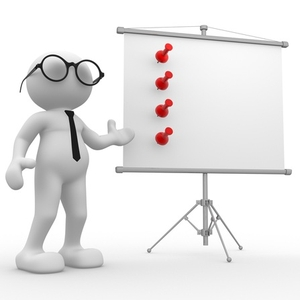 Local vs. Int’l Transactions
Financing Challenges
Financing Options
[Speaker Notes: I’ll be looking at the difference between local and international transactions. The financing challenges that SMEs face and then I will delve into some alternative financing options that you may consider.]
Introduction
The trade or transaction cycle is typically longer for export than for local trade

International transactions usually involve risks not present in local transactions e.g. exchange rate fluctuations, issues of cross border, shipping, customs, etc.

Export transactions therefore require more cash resources than local transactions
[Speaker Notes: Exporting generally requires more cash than local transactions do. Why is this so? 

Well, the trade or transaction cycle is typically longer for export than for local trade. 
Also, international transactions usually involve risks not present in local transactions example shipping and customs. So export transactions therefore require more cash resources than local transactions.

Exporting activities may also generate additional variable trade costs due to shipping, duties and freight insurance, some of which are incurred before export revenue is realized. In addition, cross-border delivery can take longer to complete than domestic orders, increasing the need for working capital requirements relative to those of firms that sell only domestically. For example, ocean transit shipping times can be as long as several weeks, during which the exporting firm typically would be waiting for payment

But then, this creates a further problem for SMEs because]
Financing Challenges
The number one challenge for SMEs is the lack of access to capital; because:

Funding gaps relate to firm size, risk, knowledge and flexibility

Borrowing requirements are small and usually do not appeal to financial institutions

Issues with collatorization
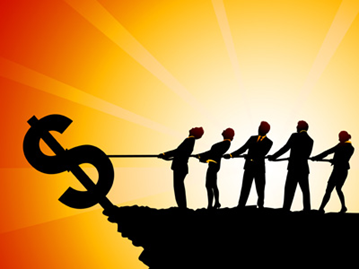 [Speaker Notes: Why Use Export Financing?
Expansion- Assists your business in increasing its market share with limited risk.
Simplicity- Fast turnaround time & less paperwork. With Export financing there usually is no importer underwriting.
Increase Sales- Export Financing allows flexible credit terms to international buyers which can increase your export sales. Export Financing can be arranged for up to 65% with a promissory note from the Importer - or 98% with a Letter of Credit. This can provide you with sufficient financial strength to sell larger orders than you normally would.
Options- Allows a funding option for companies which may not qualify for traditional financial backing of its foreign receivables. Exporting financing may be on an OPEN Invoice (with 65% coverage) for your international buyers - allowing your customers to increase their purchasing power with only a promissory note.
  



The number one challenge for them is the lack of access to capital. And why is this so.
Well, financial institutions may snob SMEs because of their size and inherent risk. Borrowing requirements are usually small and do not appeal to financial institutions and of course, SMEs may not have access to appropriate collateral.

Trade finance, i.e., financial instruments that are used and sometimes tailored to satisfy exporters' needs. Most of these contracts require some form of collateral, e.g., tangible assets, including inventories

So what are the alternatives?

The first one that I want to point out is actually a very common one, personal financing.]
Personal Financing
Increase your income
Sell non-essential personal assets – Think high-value assets such as your second vehicle, property, recreation equipment, etc.
Cut expenses – Both business and personal. Consider outsourcing or contract manufacturing.
Savings
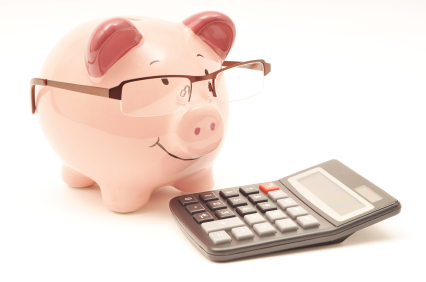 [Speaker Notes: And there are different avenues through which you may accumulate some more personal money.

Increase your income, even though that’s easier said than done.

Sell non, essential personal assets and think high value assets such as that second car, a piece of land, that boat you wish you had the time to us, etc.

You may try cut your expenses, both personal and business and for your business, consider outsourcing or contract manufacturing. There are a lot of facilities out there that are already established that would be more than willing to do contract manufacturing for you.

And investing in your own business is a good reason to break the piggy bank]
Revenue Based Financing
ww.factors-chain.com
[Speaker Notes: Revenue based financing is another option for funding your exports and there are two main ways. Revenue-based financing or royalty-based financing (RBF) is a type of financial capital provided to small or growing businesses in which investors inject capital into a business in return for a percentage of ongoing gross revenues. Usually the returns to the investor continue until the initial capital amount, plus a multiple (also known as a cap) is repaid. Most RBF investors expect the loan to be repaid within 4 to 5 years of the initial investment.

Factoring, which refers to the purchase of credit worthy accounts receivable in exchange for immediate cash.

Export factoring is a complete financial package that combines export working capital financing, credit protection, foreign accounts receivable bookkeeping and collection services. A factor is a bank or a specialized financial firm that performs financing through the purchase of invoices or accounts receivable. Export factoring is offered under an agreement between the factor and exporter, in which the factor purchases the exporter’s short-term foreign accounts receivable for cash at a discount from the face value, normally without recourse, and assumes the risk on the ability of the foreign buyer to pay, and handles collections on the receivables. Thus, by virtually eliminating the risk of nonpayment by foreign buyers, factoring allows the exporter to offer open accounts, improves liquidity position, and boosts competitiveness in the global marketplace. Factoring foreign accounts receivables can be a viable alternative to export credit insurance, long-term bank financing, expensive short term bridge loans or other types of borrowing that will create debt on the balance sheet.

• Recommended for continuous short-term export sales of consumer goods on open account.
• 100 percent protection against the foreign buyer’s inability to pay – no deductible/risk sharing.
• An attractive option for small- and medium-sized businesses, particularly during periods of rapid growth, because cash flow is preserved and risk is virtually eliminated.
• Unsuitable for the new-to-export company as factors generally (1) do not take on a client for a one-time deal and (2) require access to a certain volume of the exporter’s yearly sales.

Where to Find a Factor?
The international factoring business involves networks similar to the use of correspondents in the banking industry. Factors Chain International (FCI) is the largest of these global networks and can be useful in locating factors willing to finance your exports. Another useful source is the International Factoring Association (IFA), an association of financial firms that offer factoring services. FCI has a Web site at www.factors-chain.com and is located in The Netherlands. The IFA also has a Web site at www.ifa.org and is located in California. 

Purchase Order financing is similar to factoring, but goes one step further. The financier guarantees the order of a buyer by paying for the product to be manufactures, then taking their cut.

Tips for Landing Revenue Based Financing
1. Demonstrate growth potential - Financiers want to see proof of your profit margins and growth potential; the same goes for healthy cash flow. want to see where they have a path to profitability.
2.Show how you'll use the money - If you can’t specify how you’ll use the funds, you’re not ready for a revenue or royalty loan. These lenders want assurance that you’ll use their money for growth-oriented activities. “Marketing and sales are a good use of the funds,”
3. Make sure the numbers work - A revenue or royalty loan is worthless if repaying it completely hobbles your cash flow. 
4. Think about mentorship - It’s not just about who can cut you the best deal. “You’re going to want an investor that can help you grow your business]
Credit Cards
A number of companies provide credit cards designed for business use offering low to zero percent introductory rates
Interest rates after this free or introductory period is often in the double digit however, so only those entrepreneurs with the discipline to manage this for of cash should consider it.
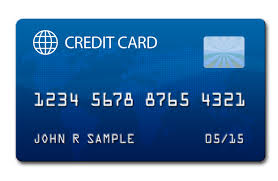 [Speaker Notes: There is the good old credit card, which is really not an ideal option, but it is one nonetheless. 

A number of companies provide credit cards designed for business use offering low introductory interest rates.

But remember that rates after this period is often in the double digit, so try not to consider the credit card option if you don’t have the discipline to manage it.]
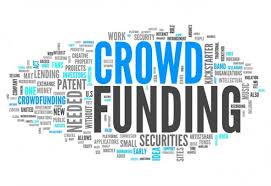 An online platform that aids the access of finance via small amounts donated by a large number of people
www.kickstarter.com; www.indiegogo.com; www.rockethub.com
[Speaker Notes: Crowd funding is becoming a very popular method for raising financing for organizations, from charities to businesses and this is an online platform that aids the access of finance via small amounts donated by a large number of people. 

The use of small amounts of capital from a large number of individuals to finance a new business venture. Crowdfunding makes use of the easy accessibility of vast networks of friends, family and colleagues through social media websites like Facebook, Twitter and LinkedIn to get the word out about a new business and attract investors. Crowdfunding has the potential to increase entrepreneurship by expanding the pool of investors from whom funds can be raised beyond the traditional circle of owners, relatives and venture capitalists.

-In 2013, the crowdfunding industry raised over $5.1 billion worldwide. HSBC contributor (August 5, 2014). "HSBCVoice: Crowdfunding's Untapped Potential In Emerging Markets". Forbes.

And these are just some tips on how to effectively leverage this option.
Ensure that you coin an attractive and engaging brand story
Use videos, images and photos
Network though social media
And remember to recognize though who give you money]
Competitions
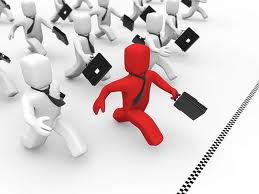 Almost all business competitions have a cash prize
However:
Many hours of time and preparation required
A good short term financial option, not a long term financing strategy
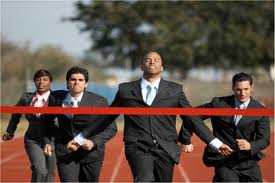 Scotiabank Entrepreneurial Challenge; CEDA Breakpoint Series
[Speaker Notes: Competition is an option and almost all business competitions have a cash prize. Bear in mind however that competitions require many hours of time and preparation and although it’s a good short term financial option, it is not a long term financing strategy. And the two that comes to mind are the ….]
Grant Funding
Non-payable financing provided by government, nonprofits or other organizations to eligible applicants

Usually targeted to specific industries/sectors

Highly competitive and requires extensive reporting and tracking on how funds are being used

Usually available on a reimbursable basis
[Speaker Notes: Now this one is a favourite for most, because it is often considered to be free money. and who doesn’t love free money?

Grants are non payable financing provided by government, non-profits or other organizations to eligible applicant.

They usually target specific industries/sectors

They are highly competitive and required extensive reporting and tracking on how funds are used

And they are usually available on a reimbursable basis]
Award Programmes
Marketing
Increase in Credibility
Mentoring and Coaching
Cost Savings
In-Kind Benefits
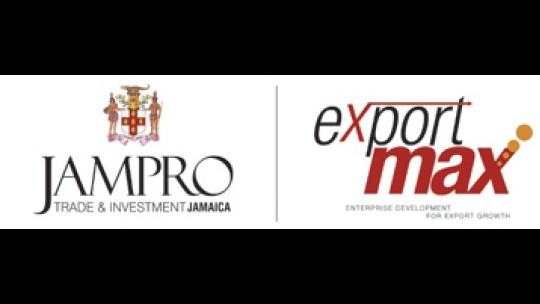 [Speaker Notes: Award programmes are similar to grants but usually there isn’t any cash prize. Instead, participants receive in-kind benefits like marketing support, mentoring and cost savings. The one that comes to mind is JAMPRO’s Export Max Programme, which offers capacity building and market penetration support to participants with an objective of entering new markets and increasing export sales.

And the final alternative I want to give to you today is this…]
How about asking your customers to fund your business?
Request a
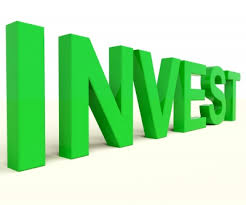 They may want to
[Speaker Notes: How about asking your customers to fund your business?

Can somebody tell me how?]
THANK YOU
www.tradeandinvestjamaica.org
E: info@jamprocorp.com
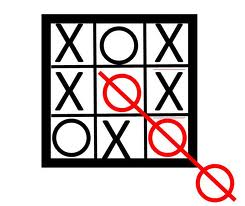 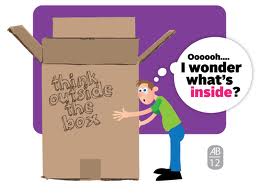 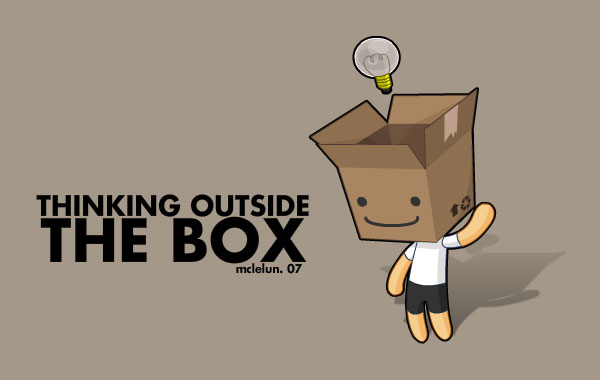 [Speaker Notes: This brings me to end of my presentation. Remember that business in general often requires you to think outside of the box, or in the box for that matter. Bear in mind that as with any financial decision, the options presented here have multiple benefits and risks that must be thoughtfully explored.

Thank you.]